Unit 5
What were you doing when the rainstorm came?
Section B   (第2课时)
WWW.PPT818.COM
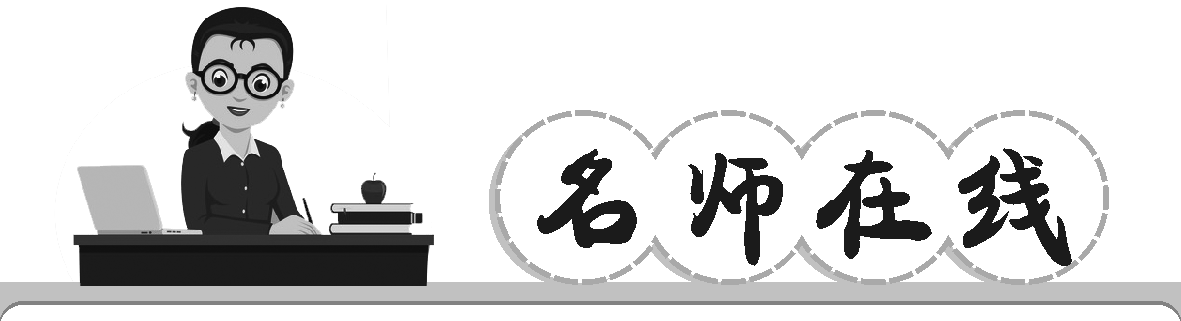 ►【辨析】for example与such as
①for example一般用于列举同一类人或事物中的一个例子，作插入语，可置于句首、句中或句末。
eg：I like fruit，for example，I often eat bananas in the evening.我喜欢水果，例如，我经常在晚上吃香蕉。
②such as一般用于列举同一类人或事物中的几个例子，但必须少于前面所提及的总数，位置只能在所列名词之前，可与and so on连用。
eg：He knows several languages，such as English and Chinese.他知道好几种语言，如英语和汉语。
►remember动词，意为“记住”。其反义词为forget“忘记”，二者意义相反，但用法相同。
【辨析】remember to do sth.与remember doing sth.
①remember to do sth.意为“记得去做某事”，此事还未做。
②remember doing sth.意为“记得曾经做过某事”，此事已做完。
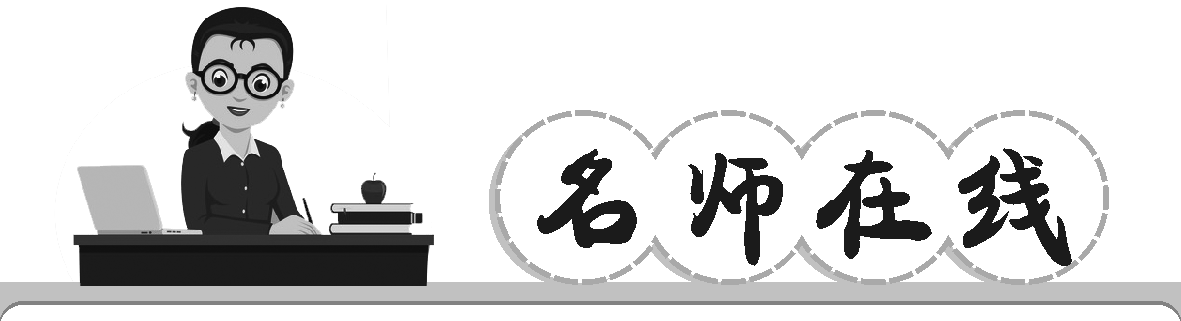 ►On this day，Dr.Martin Luther King was killed.这一天，马丁·路德·金博士遇害了。
was killed意为“被杀害”，表示的是被动关系。英语语法上将这种现象称为“被动语态”，我们将在九年级具体学习这一语法现象。
eg：The bridge was built last year.这座桥是去年建成的。
►completely副词，意为“彻底地；完全地”，其形容词形式为complete，意为“完整的；完全的；彻底的”。
eg：I feel completely in the dark on this question.这个问题使我彻底感到茫然。
【拓展】complete还可作动词，意为“完成”。
一、根据句意及首字母或汉语提示写单词。
1．—What's the ________ today?
—It's March 22nd.
2．Her little brother is a ________ in primary school.
3．This is one ________ from the newspaper.Tell me the main idea of it after you finish reading.
4．I __________ (近来) heard a story about a famous scientist.
5．When you go to London，remember to visit the ________(塔) Bridge.
date
pupil
passage
recently
Tower
二、用所给单词的适当形式填空。
6．To tell the _______(true)，I don't agree with you.
7．One of the most important ________(event) in the modern Olympic Games is the Marathon race.
8．Compared with five years ago，our hometown has __________ (complete) changed.
9．I remembered ________ (see) him somewhere in Shanghai.
10．This present has the special _________(mean) to all of us.
truth
events
completely
seeing
meaning
三、单项选择。
(     )11.In Western countries，people start celebrating the New Year ________ 31st December.
A．in　　　　　B．at　　　　　C．on　　　　　D．for
(      )12.—How do you like the movie Kungfu Panda 3?
—It is ________ exciting ________ I'd like to see it again.(2016，咸宁)
A．so；that  B．such；that  C．enough；to  D．too；to
(    )13.Last Thursday when I got to the station，I ________ I had left my ticket at home.
A．understood  B．realized  C．believed  D．seemed
C
A
B
(     )14.On that day，Dr. Martin Luther King ________，but we didn't know who ________ him.
A．killed；was killed  B．killed；killed
C．was killed；was killed  D．was killed；killed
(      )15.Do you remember ________ at this time yesterday?
A．what were you doing  B．what are you doing
C．what did you do  D．what you were doing
D
D
四、根据汉语意思完成句子。
16．恐怖分子在2001年摧毁了纽约世贸中心。
Terrorists _____________ the World Trade Center in New York in 2001.
17．为什么在聚会上她静静地坐着不和其他人交谈？
Why did she sit __________ instead of talking with others at the party?
18．看到周围这么多动物，这个女孩吓得几乎不能动弹。
The girl was ___ scared _____ she could ______ move with so many animals around.
19．迈克现在很难思考这个问题，因为他太紧张了。
Now Mike has __________________ about the question because he is much too nervous.
20．当听到这则新闻时，他正在和父母吃晚饭。
He ____________ dinner with his parents ______ he heard the news.
took down
in silence
hardly
so
that
trouble thinking
was having
when